1 сентября«Всероссийский урок безопасности»
2022-2023 учебный год
Для учеников 1-8 классов
Правила дорожного движения
Кто себя ведёт правильно?
     1                                                                                                                                                                                  3
















    2                                                                                                                                                                                   4
                                                              









                                                     3
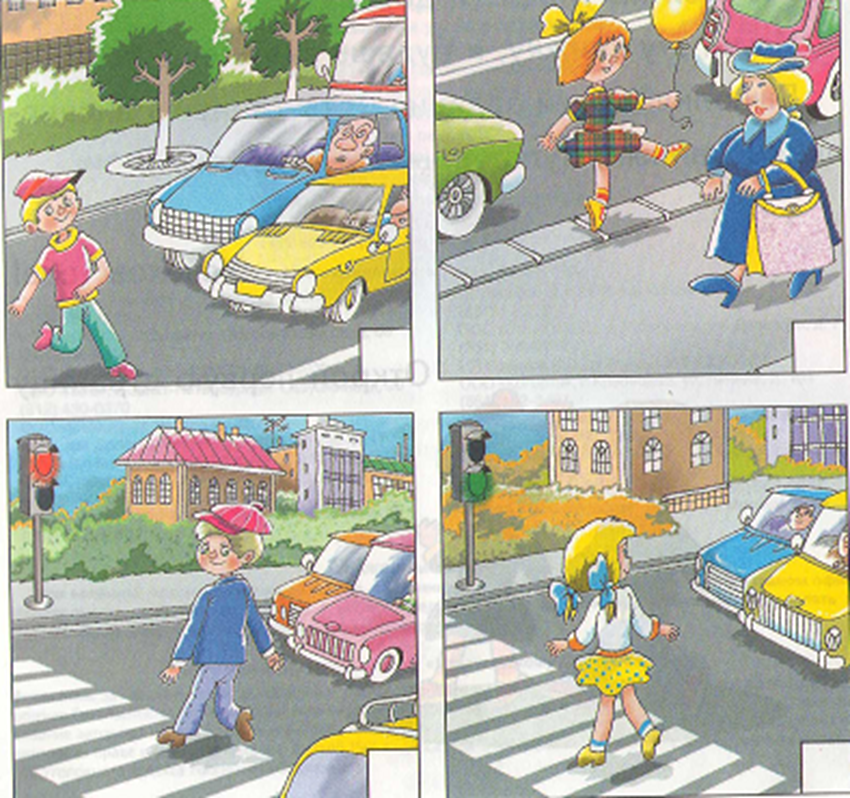 Правила дорожного движения
Светофор и дорожные знаки
Светофор – это устройство, которое световыми сигналами разрешает или запрещает движение транспорта и пешеходов. Сигналы располагаются в нём в строгой последовательности: красный, желтый, зелёный. Светофоры устанавливают на самых опасных участках дороги. Если ты подходишь к дороге, а зелёный сигнал начал мигать, подожди, когда включится немигающий зелёный сигнал.
Какой светофор пешеходный, а какой – транспортный?
Расскажи, что ты знаешь
 о светофорах.
Предупреждающие знаки
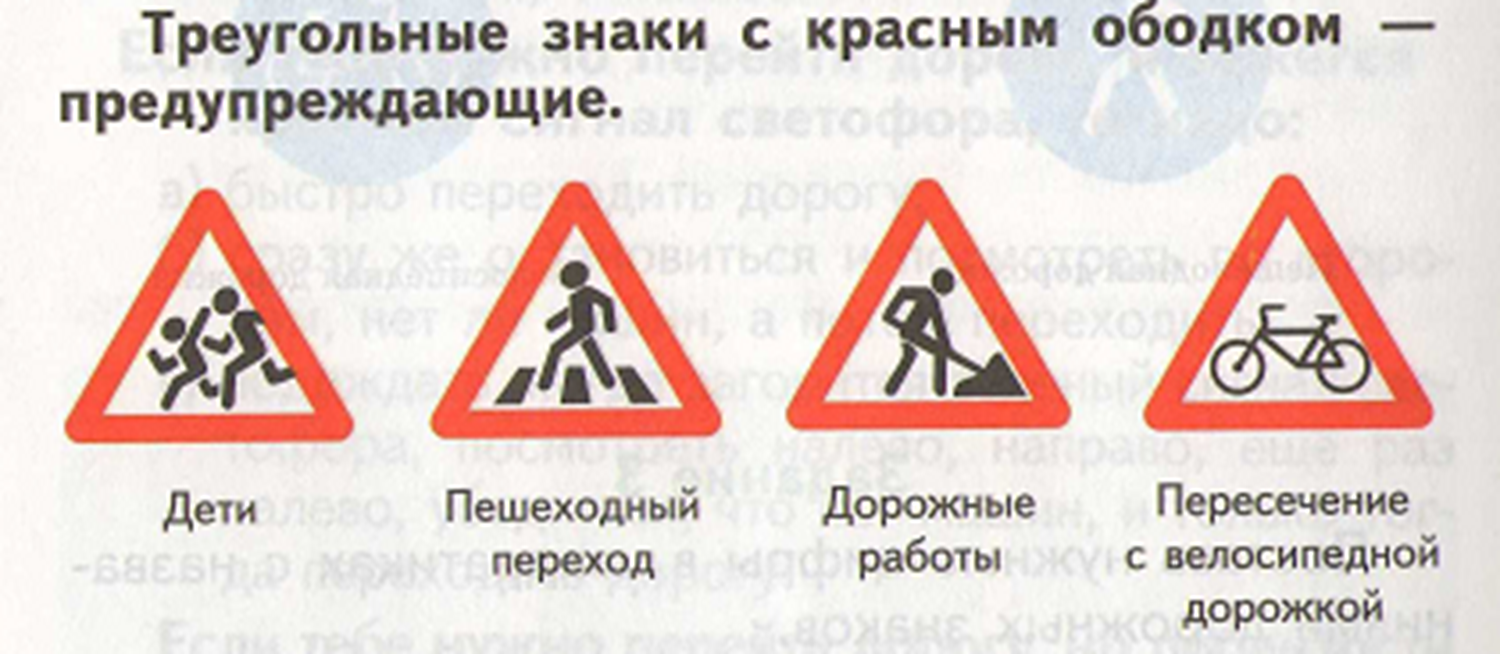 Запрещающие знаки
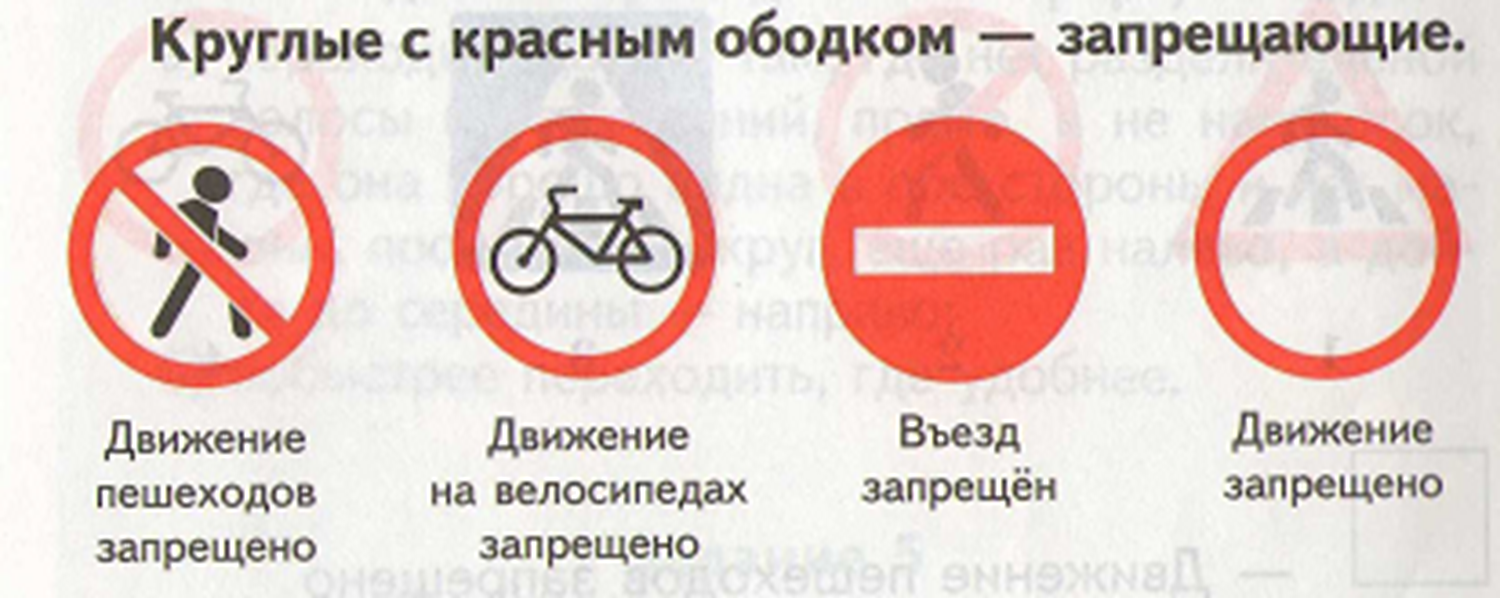 Информационные знаки
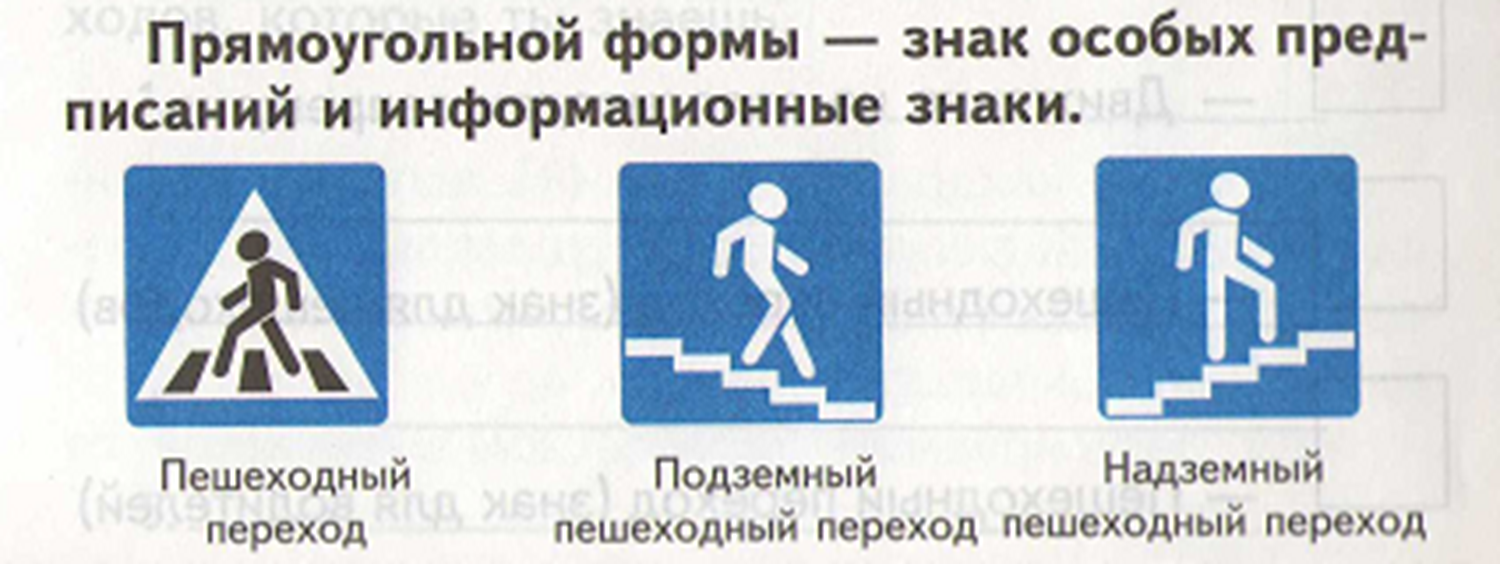 Как называются эти знаки?
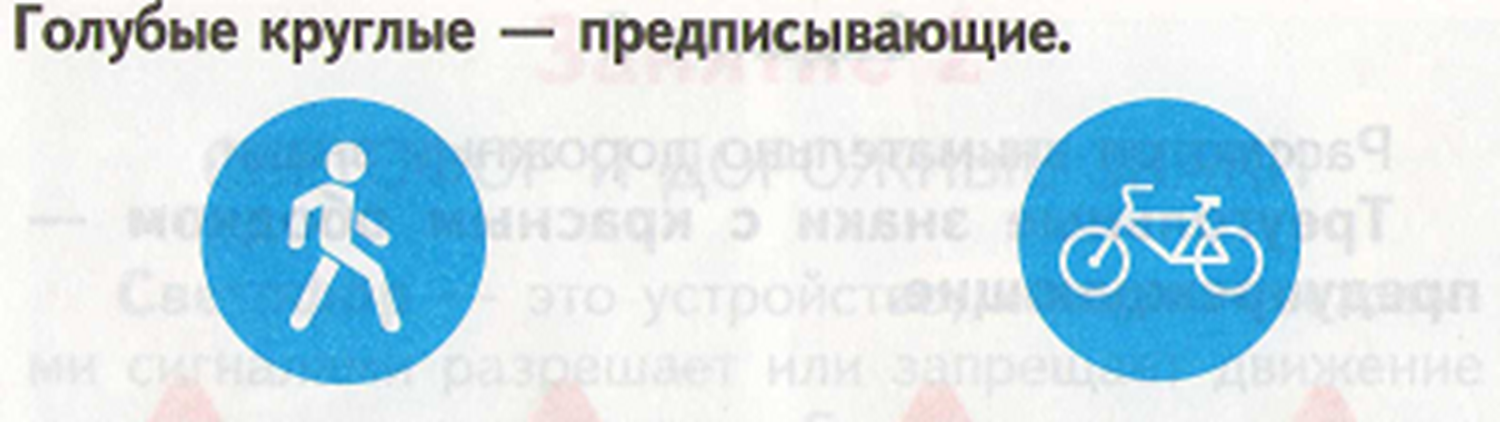 Как называются эти знаки?
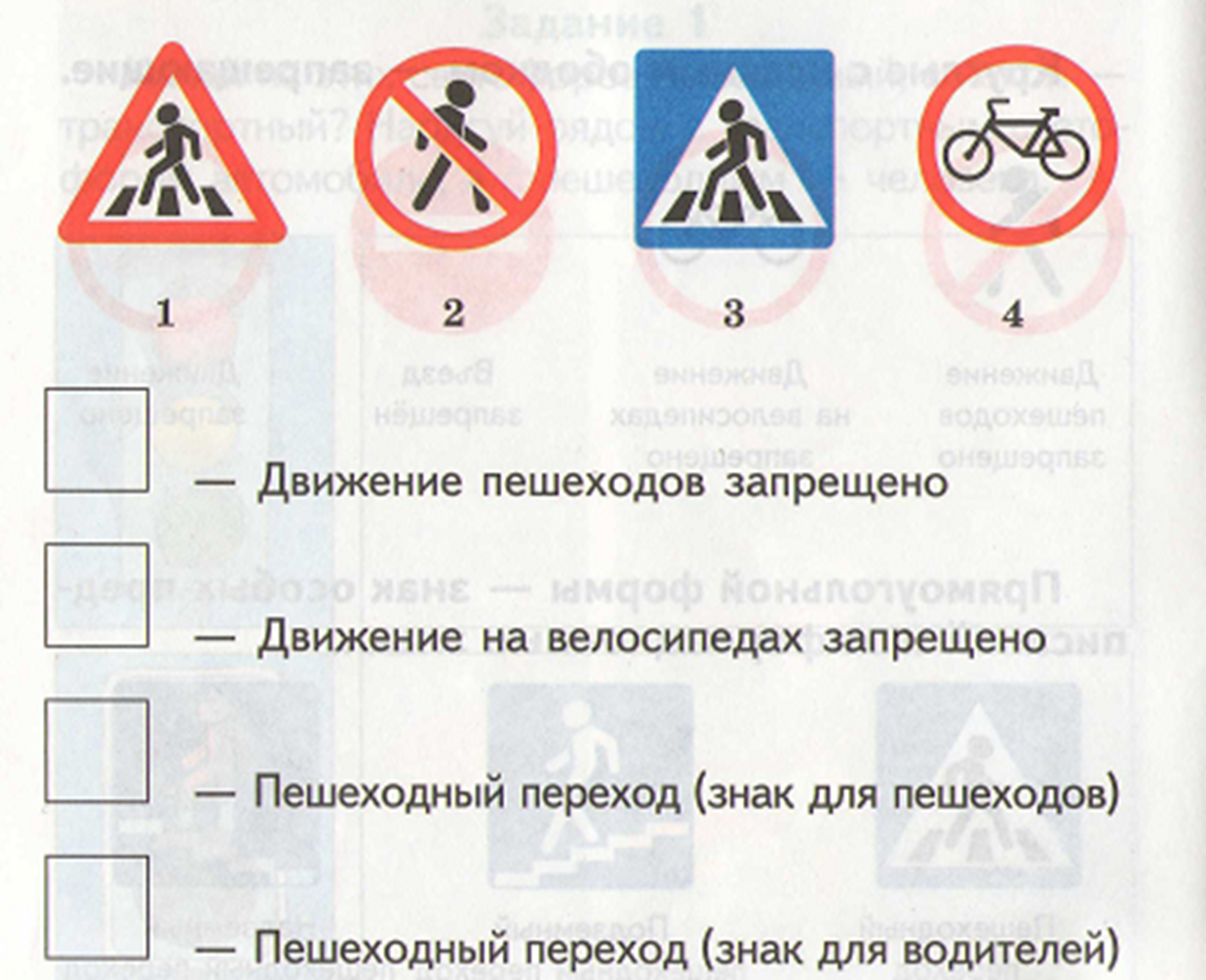 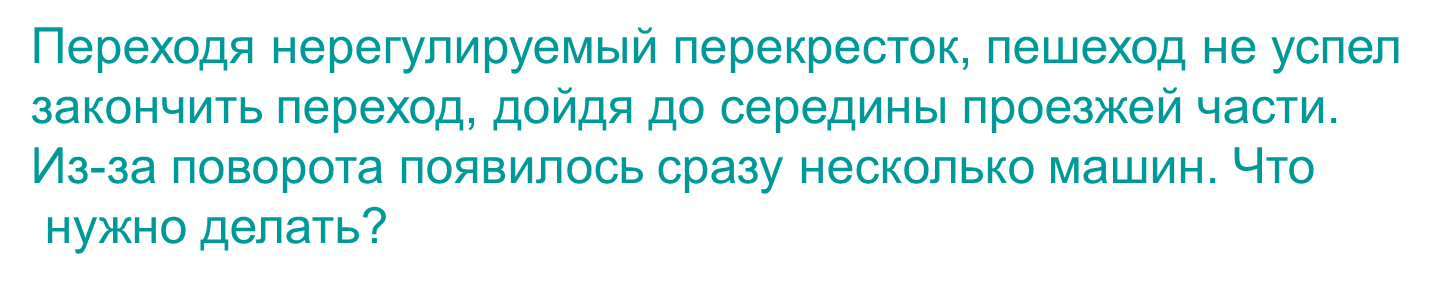 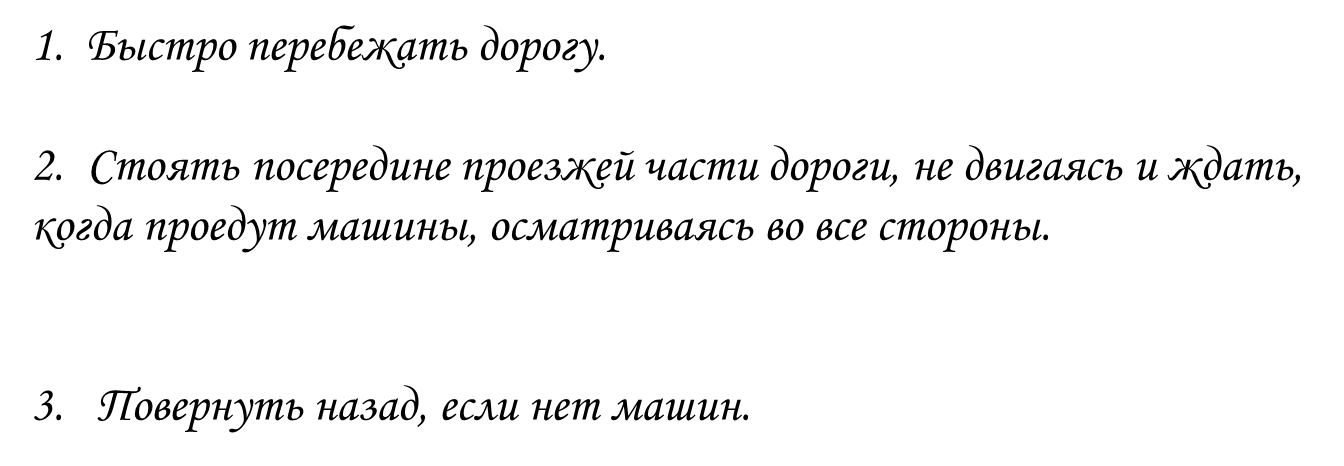 Как правильно переходить дорогу с трамвайными путями, 
если поблизости нет пешеходного перехода?
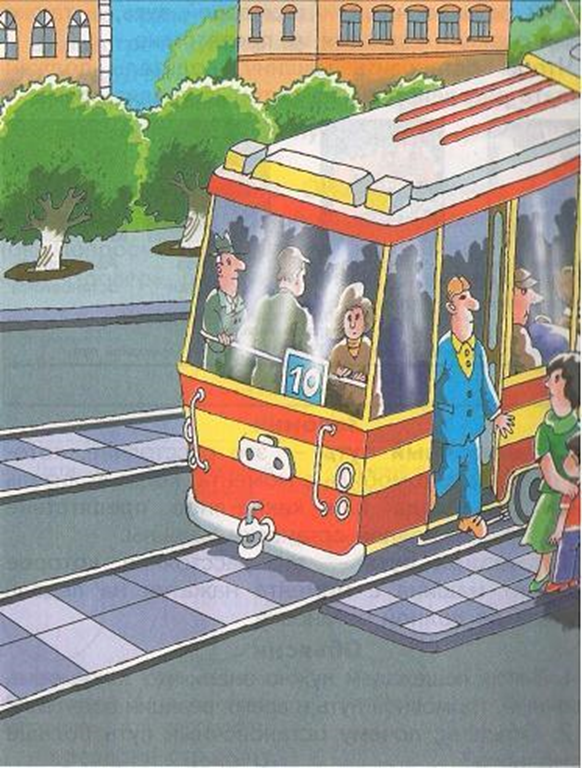 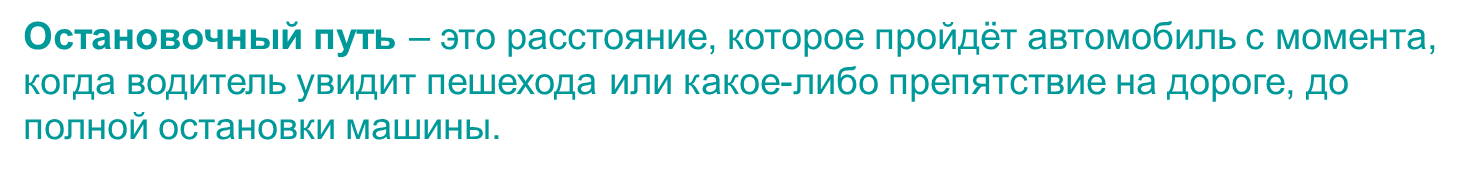 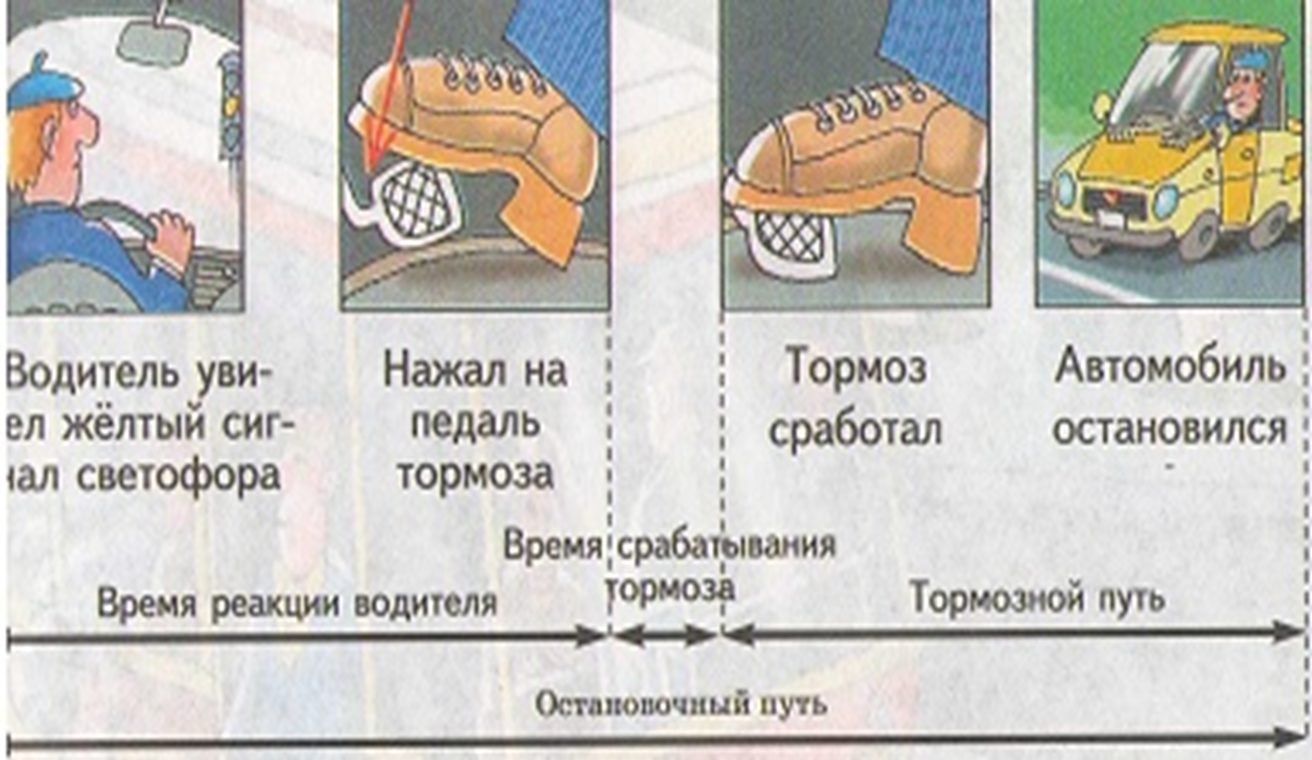 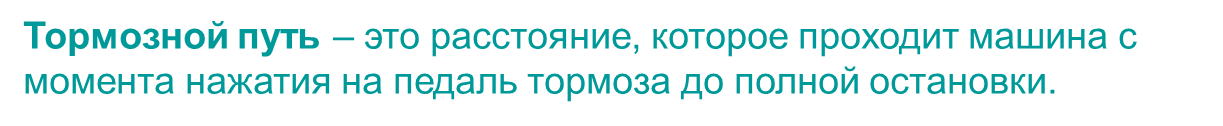 Почему важно знать правила безопасности?